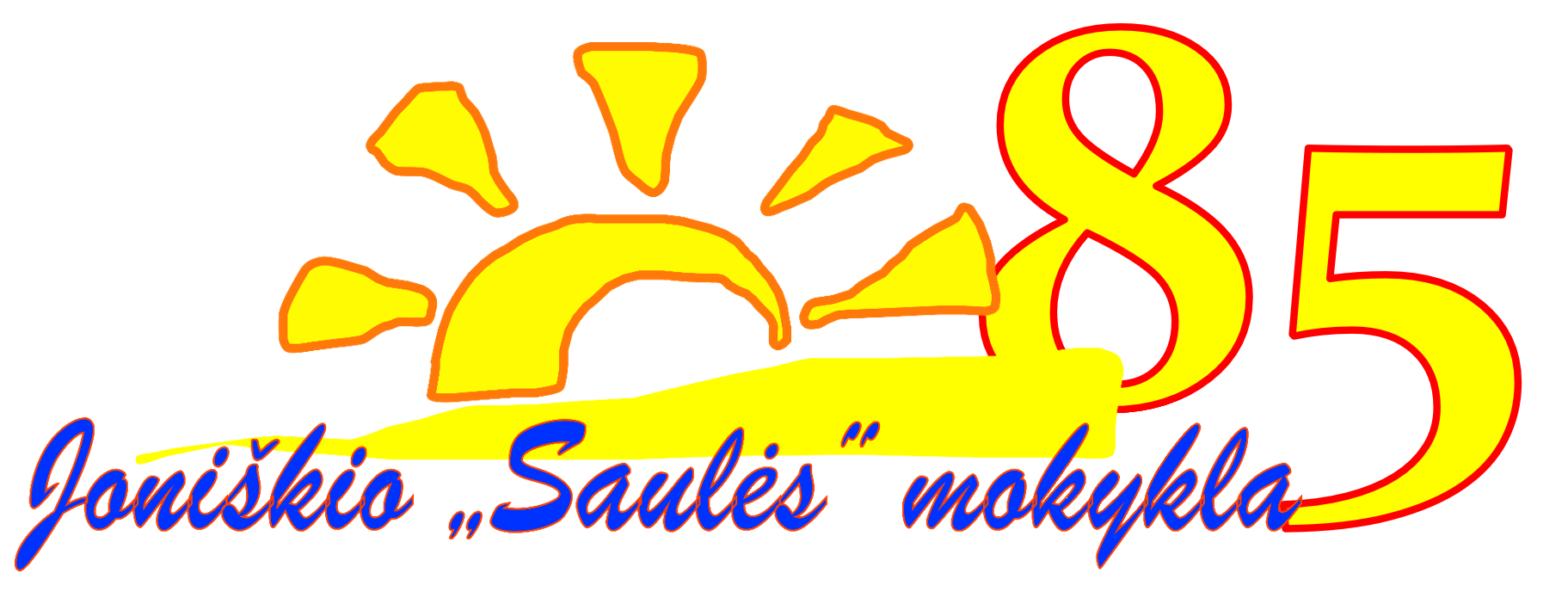 Aplinkų bendrakūra. Mokymasis ne mokykloje.
Veiklos kokybės įsivertinimo ir mokinių pažangos
bei pasiekimų vertinimo darbo grupė
2020-2021 m.m.
Aplinkų bendrakūra
Mokytojų apklausa
3 aukščiausios vertės:
2.1 - Mokiniai yra įtraukiami į klasių ir bendrų erdvių dekoravimą.  3,6
2.3 - Mokyklos patalpos nuolat puošiamos mokinių darbais.  3,6
2.5 - Mokyklos patalpos pakankamai dekoruojamos mokinių darbais.  3,6
3 žemiausios vertės:
2.7 - Mokiniai jaučiasi mokyklos kūrėjais ir šeimininkais.  3,3
2.6 - Mokiniai vertina, domisi, saugo savo ir kitų darbus, demonstruojamus mokyklos erdvėse, mokosi iš jų.  3,5
2.2 - Mokiniams sudaroma galimybė kurti, veikti drauge, įgyvendinti savo sumanymus, dekoruojant klasių ir bendras mokyklos erdves.  3,5
Mokinių apklausa
3 aukščiausios vertės:
3.3 - Mokyklos patalpos nuolat puošiamos mokinių darbais.  3,4
3.5 - Mokyklos patalpos pakankamai dekoruojamos mokinių darbais.  3,3
3.6 - Aš vertinu, domiuosi, saugau savo ir kitų darbus, demonstruojamus mokyklos erdvėse, mokausi iš jų.  3,2
3 žemiausios vertės:
3.7 - Aš jaučiuosi mokyklos kūrėju ir šeimininku.  2,2
3.1 - Mokytojai įtraukia mane į klasių ir bendrų erdvių dekoravimą. 3,0
3.2 - Aš turi galimybę kurti, veikti drauge, įgyvendinti savo sumanymus, dekoruojant klasių ir bendras mokyklos erdves.  3,0
Tėvų apklausa
3 aukščiausios vertės:
3.3 - Mokyklos patalpos nuolat puošiamos mokinių darbais.  3,6
3.5 - Mokyklos patalpos pakankamai dekoruojamos mokinių darbais.  3,5
3.6 - Jūsų vaikas vertina, domisi, saugo savo ir kitų darbus, demonstruojamus mokyklos erdvėse, mokosi iš jų. 3,5
3 žemiausios vertės:
3.7 - Jūsų vaikas jaučiasi mokyklos kūrėju ir šeimininku.  2,9
3.1 - Mokytojai įtraukia Jūsų vaiką į klasių ir bendrų erdvių dekoravimą. 3,4
3.2 - Jūsų vaikui mokykloje sudaroma galimybė kurti, veikti drauge, įgyvendinti savo sumanymus, dekoruojant klasių ir bendras mokyklos erdves.  3,4
Mokiniai yra įtraukiami į klasių ir bendrų erdvių dekoravimą.
Mokiniams sudaroma galimybė kurti, veikti drauge, įgyvendinti savo sumanymus, dekoruojant klasių ir bendras mokyklos erdves.
Mokyklos patalpos nuolat puošiamos mokinių darbais.
Mokyklos interjeras kuria gerą nuotaiką.
Mokyklos patalpos pakankamai dekoruojamos mokinių darbais.
Mokiniai vertina, domisi, saugo savo ir kitų darbus, demonstruojamus mokyklos erdvėse, mokosi iš jų.
Mokiniai jaučiasi mokyklos kūrėjais ir šeimininkais.
Ką Jūs keistumėte, papildytumėte dekoruojant, projektuojant, įrengiant, klases ir bendras mokyklos erdves?MOKYTOJŲ ATSAKYMAI
Reikėtų aktyvinti mokinių savarankiškumą. Daugiau atsakomybės leisti perimti mokiniams. Nieko nekeisčiau įtraukti tėvų bendruomenę.  Manau, kad mokykloje yra sudarytos palankios sąlygos plėtoti mokinių kūrybą, puošti mokyklos erdves. mokyklos erdvės galėtų būti spalvingesnės  Mokinių puokščių, gamtinės parodos turėtų įgauti daugiau šiuolaikiškumo. Mokyklos sienų ir t.t. puošimui turėtų užsiimti mokiniai. kad būtų leista mokiniams koridoriuose ir laiptinėse kurti, piešti, piešinius, kurie nuteiktų pozityviai Manau, kad pasirinkta kryptis yra teisinga, tik gal daugiau reiktų įtraukti pačius mokius į puošimo darbus Kai kurie stendai per ilgai nekeičiami. Nieko nekeisčiau, mūsų mokykla, graži, moderni.... reiktų daugiau įsigyti stendų kuriuose būtų matomi mokinių darbai, turėtų būti šiuolaikiškesnės klasės, informacinių technologijų. Klasėse reikalingos vietos pritvirtinti mokinių darbus. Kad eksponuojami darbai atrodytų estetiškai. Reikia, jog mokinių darbai būtų lengvai keičiami ant sienų. Mokykloje trūksta spalvingumo, žaismingumo. Daugiau sprendimų perleisti mokiniams. Jie geriausiai išmano kas šiuo metu gražu, patogu ir pan.. Mokyklą turi puošti patys mokiniai savo darbais, net jei jie ir netobuli. Mokykloje bendrų, saugių erdvių yra mažai. Reikėtų erdvių, kurios skatintų laisvu laiku praleisti laiką turiningai. Bendrose mokyklos erdvėse galėtų veikti mokyklos radijas, skambėti muzika. Nėra jokios estetikos Išdažyti patalpų sienas pasakų herojais, laiptinių laiptų pakopas daugybos lentele, ant grindų išdažyti ar išpiešti žaidimus (klasė, kliūtis, sportinės užduotys, raidės ir t.t.) Mokyklos erdvės yra pakankamai gražios, daug mokinių darbų eksponuojama, daug įvairių parodų. Tik spėk grožėtis.
MOKINIŲ ATSAKYMAI
Perdažyčiau sienas. Nieko nekeisčiau, viskas ir taip labai gerai Manau nieko, nes ir taip yra gražu. Aš pasistengsščiau, kad interjeras būtų modernus ir įdomus, neįprastas pridėčiau daugiau gėliu, daugiau vaiku darbu ant sienu,kad butu gražiau ir idomiau norėčiau kad butu daugiau stalo žaidimu..... Nieko nekeisčiau. Man labai patinka mano mokyklos aplinka. Manau kad galima papuošti tamsias mokyklos erdves aš keisčiau baldus į geresnius, kad būtų patogiau. Daugiau Mokynių piešinių ant mokyklos sienų, kad būtu moloniau  Klasėse mokiniai sėdėtų atskirai, po 1. Nieka, viskas yra gerai, bet būtų smagu jei būtų paveikslų kurie paskatintu jaustis geriau ant kurių būtų parašytą kažkas kas mumis padrąsintu. kiekvienoje klaseje po akvariuma  Manau nekeisčiau nieko, nes mokykloje užtektinai jauku. Nieko, viskas mano manymu yra gerai. Technologijos kabinetuose atnaujinti maisto gaminimo įrankius. Man patinka mano mokykla, bet norėtųsi kažko šiuolaikiškesnio bendroje mokyklos erdvėje, aš dekoruojant mokyklą atsižvelgčiau į amžiaus skirtumus, reiktu padaryti jaukia atmosfera pradinukams ir vyresniems šios mokyklos mokiniams ir dekoruojant mokyklą kokiai šventei ( puošiant langus ) norėtųsi kažko įdomesnio, nei paprasti besmegeniai ar velykiniai kiaušiniai, galėtume bendromis jėgomis sukurti visiems tinkančius modelius ( Panašiai kaip darėme anais metais) Leisti mokyniams patiems kurti idėjas ir jas paskui įgivendinti. aš manau reikėtų daugiau augalų daugiau vaikų piešinių kalidoruose. Daugiau būtų apie Lietuvą  Aš norėčiau, kad būtu daugiau plakatų apie sveika mitybą ir apie gerą elgesį. Tai būtu taip, kad mokinių darbeliams būtu atskiri koridoriai  Pridėčiau daugiau įdomios informacijos susijusios su tame kabinete mokomu dalyku.
TĖVŲ ATSAKYMAI
Mokykla nuolatos atsinaujina, gerina poilsio erdves. Viskas klostosi gerai. Sukurčiau daugiau erdvių vaikams leisti laisvą laiką. Aš manau, kad šiuo metu nieko netrūksta  Kad klasėse būtų kriauklės,mokyklos kieme vieta kur pastatyti dviratį ar paspirtuką. Pirmiausia bendrosios erdvės turėtų būti šviesesnės ir spalvingesnės. Bent mūsų mokyklos erdvės labai tamsios ir slegiančios. Gar reikėtų daugiau įdomesnio apšvietimo ir spalvų. Sunku patarti,kuomet nenueini į mokyklą tiek laiko. Mokyklos administracija gerai tvarkosi šiose mokyklos erdvėse. Siūlyčiau tokius klausimus padiskutuoti visuotiniuose ar klasės susirinkimų metu. Kuo daugiau vaikų darbelių Aš papildičiau mokyklos erdves stalo žaidimais , o klasėse sukurti šilta atmosfera daugiau spalvu . Mokykloje vyksta remontas. Manau, kad klasės bus įrengtos šviesios bei erdvesnės. Manau, mokyklos administracijas pagal turimas išgales rūpinasi mokyklos erdvėmis, jas gražina, todėl raginu tik nenustoti stengtis. O gal visai įdomu būtų per klasės tėvų susirikimą suorganizuoti tėveliams ekskursiją po mokyklą, kad geriau tas erdves patyrinėtų, nes dabar tik žinome kelią iki auklėtojo kabineto ir skubėdami daug ko nepastebime. Reikėtų daugiau koridoriuose veiklą skatinančių priemonių. padaryčiau klase labiau šiuolaikiškas  Modernumo trūksta Šiuo metu nieko nekeisčiau  Daugiau spalvų. lipant laiptais būtų surašyta daugybos lentelė, formulės. Arba ant sienų. Nesu dekoratorė,tačiau manau,jog klasės tūrėtų būti dažomis ramių, pastelinių spalvų sienomis. Taip pat,jog klasėse suolai tūrėtų būti ne dviems, o po vieną. Galėtų būti įrengtų tokių klasių,kuriose vaikams būtų laisvė kurti, pagal kiekvieno polėkį. Mokyklos erdvėje trūksta daugiau žalumos, gyvybingumo  Norėtus šviesesnių patalpų,koridorių. Mokyklos erdvės turi skatinti sveiką gyvenseną, bei mitybą. Neturi būti nesveiko maisto aparatų, taip pat erdvės galėtų būti skatinančios judėjimą, daugiau erdvių vaikams žaisti judresnius žaidimus. Kaip kad dabar yra keletas žaidimų koridoriuose. Mokykla labai patinka ir miela...Joje palikčiau taip,kaip ir yra... Kad bendrose erdvėse būtų daugiau žaidimų, užsiėmimų. Kuo daugiau šviesos  Nieko nekeisčiau tai šauni mokykla. Būtų daugelis dienų be uniformų,kad galėtų vaikai laisviau jaustis. Reiktų daugiau mokinių darbų/parodų bendrose mokyklos patalpose. Leisčiau spręsti patiems vaikams, o ne tik nurodymus duoti ką ir kaip padaryti. Leisčiau kuo daugiau šią veiklą vykdyti mokiniams.
IŠVADOS
Aukščiausia verte mokiniai įvertino teiginį (Mokyklos patalpos nuolat puošiamos mokinių darbais  3,4). Žemiausiai – teiginį (Aš jaučiuosi mokyklos kūrėju ir šeimininku  2,2).
Tik 38% mokinių jaučiasi mokyklos kūrėjais ir šeimininkais.
Aukščiausia verte mokytojai įvertino teiginį (Mokiniai yra įtraukiami į klasių ir bendrų erdvių dekoravimą  3,6). Žemiausiai – teiginį (Mokiniai jaučiasi mokyklos kūrėjais ir šeimininkais  3,3).
Aukščiausia verte tėvai įvertino teiginį ( Mokyklos patalpos nuolat puošiamos mokinių darbais 3,6). Žemiausiai – teiginį (Jūsų vaikas jaučiasi mokyklos kūrėju ir šeimininku 2,9).
Mokyklos patalpos pakankamai dekoruojamos mokinių darbais (Mokytojai - 96%, mokiniai - 89%, tėvai – 95%).
Mokiniai yra įtraukiami į klasių ir bendrų erdvių dekoravimą (Mokytojai – 98%, mokiniai – 86%, tėvai – 94%).
Mokyklos interjeras kuria gerą nuotaiką (Mokytojai – 96%, mokiniai – 86%, tėvai – 93%).
Mokymasis ne mokykloje
Mokytojų apklausa
3 aukščiausios vertės:4.4 - Mokiniams patinka vedami užsiėmimai ne mokykloje.  3,64.6 - Ugdymas, vykdomas ne mokykloje, turi teigiamą įtaką mokinių pažangumui.  3,44.5 - Aš žinau mokymo ne mokykloje edukacines galimybes.  3,43 žemiausios vertės:4.3 - Aš ugdymą organizuoju už mokyklos ribų esančiose aplinkose ( gamta, kultūros įstaigos, valdžios institucijos, įmonės ir kt. ).  3,14.2 - Aš išradingai ugdymui pritaikau mokyklos teritorija.  3,14.1 - Aš naudoju įvairias mokyklos aplinkas ( stadionas, aikštynai, poilsio, žalios zonos, klasė lauke ir t.t. ) kaip mokymo lauke vietas.  3,2
Mokinių apklausa
2 aukščiausios vertės:
5.4 - Man patinka pamokos vedamos mokyklos teritorijoje, už mokyklos ribų.  3,3
5.2 - Mokytojai ugdymui išradingai pritaiko mokyklos teritorija.  3,1
2 žemiausios vertės:
5.3 - Mokytojai veda pamokas už mokyklos ribų esančiose aplinkose ( gamta, kultūros įstaigos, valdžios institucijos, įmonės ir kt. ).  2,5
5.1 - Įvairias mokyklos aplinkas ( stadionas, aikštynai, poilsio, žalios zonos, klasė lauke ir t.t. ) mokytojai naudoja kaip mokymo lauke vietas.  3,0
Tėvų apklausa
2 aukščiausios vertės:
5.4 - Mano vaikui patinka pamokos, vedamos mokyklos teritorijoje, už mokyklos ribų.  3,6
5.1 - Įvairios mokyklos aplinkos ( stadionas, aikštynai, poilsio, žalios zonos, klasė lauke ir t.t. ) naudojamos kaip mokymosi lauke vietos.  3,5
2 žemiausios vertės:
5.2 - Ugdymui išradingai pritaikoma mokyklos teritorija.  3,4
5.3 - Mokytojai veda pamokas už mokyklos ribų (gamta, kultūros įstaigos, valdžios institucijos, įmonės ir kt.)  3,4
Įvairias mokyklos aplinkas ( stadionas, aikštynai, poilsio, žalios zonos, klasė lauke ir t.t. ) mokytojai naudoja kaip mokymo lauke vietas.
Ugdymui išradingai pritaikoma mokyklos teritorija.
Mokytojai veda pamokas už mokyklos ribų (gamta, kultūros įstaigos, valdžios institucijos, įmonės ir kt.).
Mokiniams patinka vedami užsiėmimai ne mokykloje.
Aš žinau mokymo ne mokykloje edukacines galimybes.
Ugdymas, vykdomas ne mokykloje, turi teigiamą įtaką mokinių pažangumui.
Kur norėtumėte, kad vyktų pamokos?MOKINIŲ ATSAKYMAI
Stadione, lauke, parke Aš norėčiau kad pamokos vyktų mokykloje, nes joje geriau suprantamos pamokų temos Kai jau bus šiltą lauke. Lauke. Už mokyklos ribų, nes taip daug smagiau ir įdomiau Manau lauke kur yra grynas oras Gamtoje, nes man gryname ore dirbti yra produktyviausia ir įdomiausia. Įvairiose įstaigose, ne vien tik mūsų mieste. Labai būtų smagu, kad pamokos vyktų prie žirgų, laukinėje gamtoje. orėčiau kad vyktu pamokos antram aukšte 209 kabinetas... Norečiau, kad pamokos butu įvairios pamokos, įvairiose aplinkose ir vietose, kad mes sužinotume daugiau dalykų. Man labai patinka kai per dailės pamoką eidavome piešti į lauką. Piešdavome matomus vaizdus, tik norėčiau, kad tokių pamokų būtų daugiau. Norėčiau su klase ir biologijos mokytoja nuvažiuoti į kokį mišką ir patirinėti gamtą. Namuose8 parduotuveje lauke,mokykloje,arba kitose patalpose Gamtoje dažniausiai lauke arba už mokyklos ribu  Būtų smagi edukacija jeigu eitumę į darbo įstaigas kur yra pritaikomas kažkoks dalykas. Pvz.:per užsienio kalbos pamoką į vertimų biurą. Stadione, lauke. Kažkur gamtoje kai šilta. Norėčiau, kad kartais išeitume iš mokyklos bent vieną pamoką praleisti lauke, neskaitant kūno kultūros. Norėčiau, kad dažniau pamokos vyktu kokiose miesto bibliotekose ir kažkur mieste. Mokykloje nes ten jos ir turi vykti Namuose, parke, stadione, ŽUM. Muziejuose, ar galbūt kitose mokyklose, knygynuose. Klasėse, kaip yra dabar. Ten yra visos mūsų priemonės pilnam darbui, patogu. Mokykloje, o kada gražus oras lauke. Parke, Miesto centre (istorija, prie senesnių pastatų) Išvykose, ekskursijose. Niekur.
Kur norėtumėte, kad vyktų pamokos?TĖVŲ ATSAKYMAI
Lauko klasė geras sprendimas atšilus orams, jų galėtų būti daugiau Klasėse Geriausia kai pamokos manau vyksta klasese ir vaikai labiau sutelkia demesi i moksla. Jei oras leidžia galėtu vykti ir laukia,o jei neleidžia tada gerai ir klasei,kad vyktu pamokos. Lauke, gamtoje Pavasarį,vasarą kuo daugiau pamokų vyktų lauke. Pamokos pagal temas gali vykti ir ne mokykloje. Pritariu integruotoms pamokoms ne mokykloje. Daugiau pamokų kitose aplinkose, ne tik mokykloje ir lauke. Kuo daugiau pažintinių pamokų lauke Muziejai labai tiktu edukacinėms pamokoms. Miesto žaliosiose erdvėse. Įmonėse, įstaigose. Gamtoje ir muziejuse Klasėje Mokykloje ir jos teritorijoje Kur patinka vaikams lauke,stadione, parke Čia mokytojos reikalas kur ji veda pamokas, o ne tėvų. Todėl nesvarbu vieta, svarbu kaip tą pamoka veda. Įvairiose vietose,kur būtų galima pasisemti žinių ir praktikos. Dailės pamokos galėtų vykti mūsų puikiose parko erdvėse, muziejuje,sinagogose. Gamtos pamokos galėtų būti organizuojamos parke, prie miesto tvenkinio, nors ir bibliotekoje. Mokytojai patys turėtų būti išradingesni. gamtoje, lauko klasėje. kuo daugiau lauke,gamtoje Kuo daugiau gryno oro ir viešų erdvių, muziejų Pažintinės pamokos gamtoje.
Išvados
Aukščiausia verte visi respondentai įvertino teiginį ( Mokiniams patinka vedami užsiėmimai ne mokykloje. Mokiniai – 3,3, mokytojai – 3,6, tėvai – 3,6 ). 
Žemiausiai visi respondentai įvertino teiginį (Mokytojai veda pamokas mokyklos teritorijoje, už mokyklos ribų. Mokiniai – 3,3, mokytojai – 3,6, tėvai – 3,6 ). 
Ugdymui išradingai pritaikoma mokyklos teritorija ( Mokiniai – 82%, mokytojai – 77%, tėvai – 90% ). 
90% mokytojų mano, kad ugdymas, vykdomas ne mokykloje, turi teigiamą įtaką mokinių pažangumui.
92% apklaustų mokytojų žino mokymo ne mokykloje edukacines galimybes.
Rekomendacijos
Apklausos rezultatus apsvarstyti metodinėse grupėse.
Numatyti konkrečius veiksmus, priemones formas bei būdus, įtraukiant mokinius į mokyklos erdvių dekoravimą. 
Planuoti pamokas, vedamas ne mokykloje taip, kad teigiamas poveikis mokinių pažangumui būtų kuo didesnis.